Reaching the Unreachable:Early Results from Index Testing in Zambia in the CIRKUITS Project
Linah K. Mwango RN, HNP, BSc. Nrs
Deputy Chief of Party
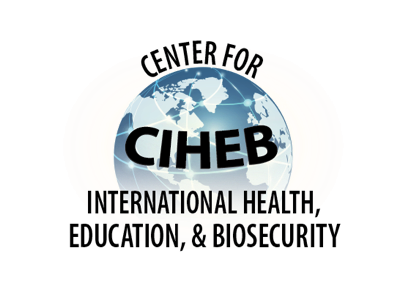 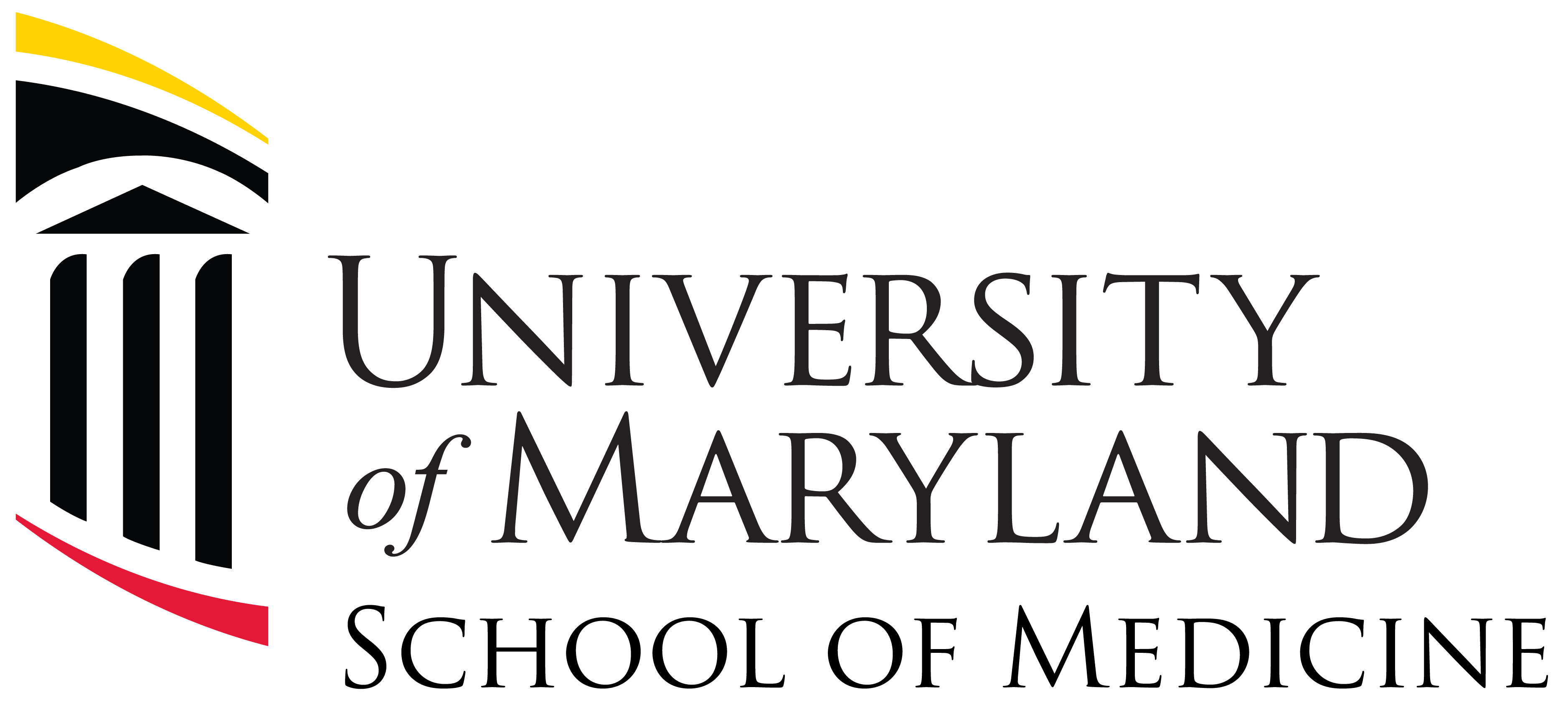 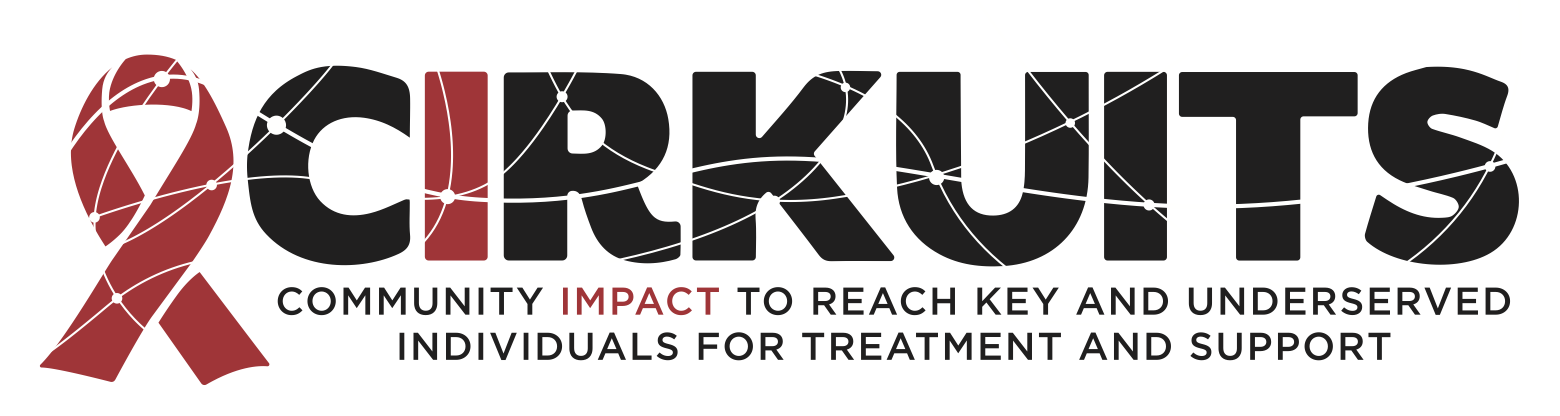 Share your thoughts on this presentation with #IAS2019
Conflicts of Interest
No conflicts of interest to declare
Zambia HIV Incidence & Prevalence (15-59 Years)
Annual adults HIV incidence: 0.61%
~ 43,000 new infections per year
Adult HIV Prevalence: 12.0%
~ 960,000 PLHIV 
HIV prevalence in 20-24 years:
4 times higher among females (8.3%) than among males (2.0%)
Men and adolescents are priority populations and hard to reach for HTS
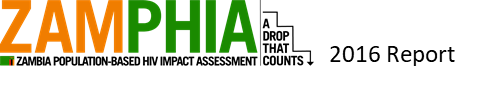 CIRKUITS Target Provinces
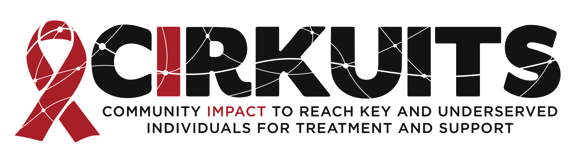 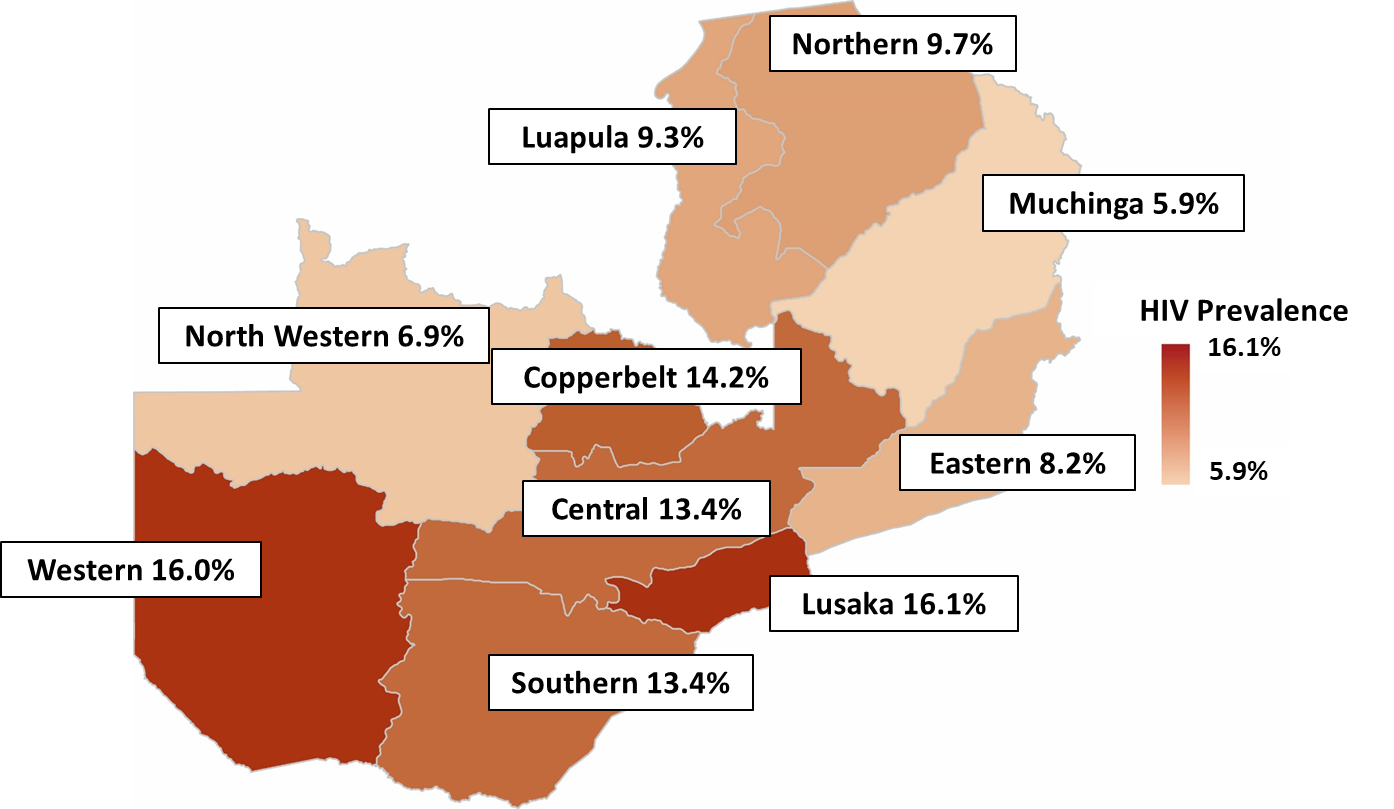 CIRKUITS is PEPFAR funded through CDC 
Aim: close the testing gap through targeted community testing to reach PPs & KPs in Zambias high HIV burden provinces
Men
AGYW
Peds & PBFW
KPs
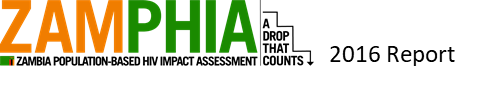 Epidemic Control  goals: 67% - 85% - 89%
Background of Index Testing and Partner Notification Services (IT & PNS) in Zambia
Following the PHIA results, IT & PNS were introduced in 2017 to improve HIV case identification
Initially IT & PNS were focused on testing children & spouses (index family tree testing)
Targeted testing of other sexual contacts was then included in the 2018 National Guidelines 
Mentorship and data collecting tools were developed
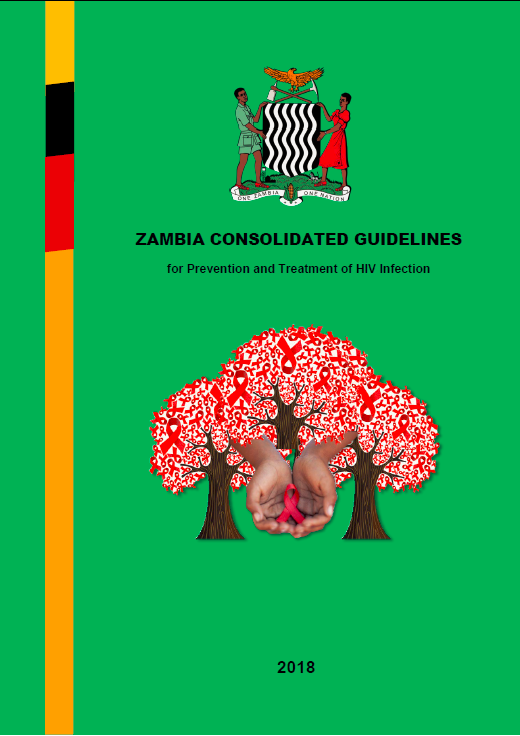 ZCG-Jan 2018
Social Network and Index Testing Strategies
To reach the unreachable populations CIRKUITS uses a two prong approach: 
Social Network testing Strategy (SNS): high risk individuals are recruited, tested and those positive are subsequently elicited for contacts
Index HIV testing and partner notification services
Social Network and Index Testing Strategy
POSITIVE CONTACTS  OF SNS OFFERED  IT & PNS
OFFERED HIV TESTING
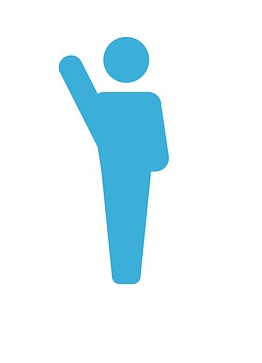 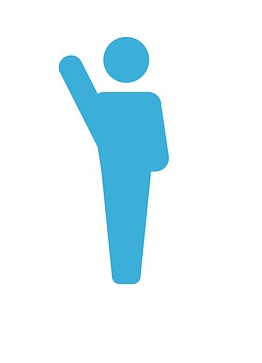 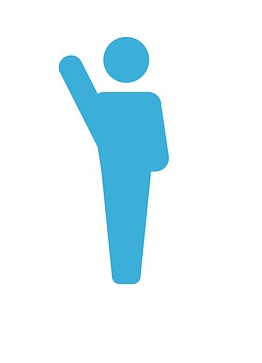 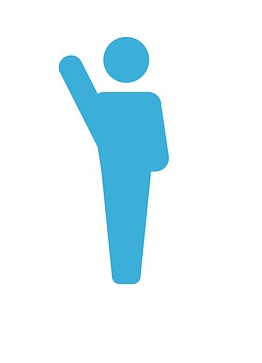 Negative Contact
IT & PNS
SNS
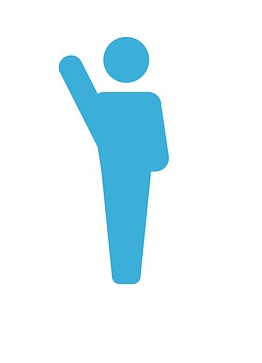 Positive Contact
Negative Contacts
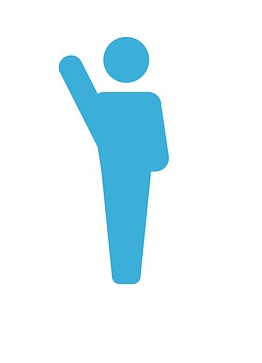 High Risk Individual (HRI)
Negative/Positive Contact, Recruiter
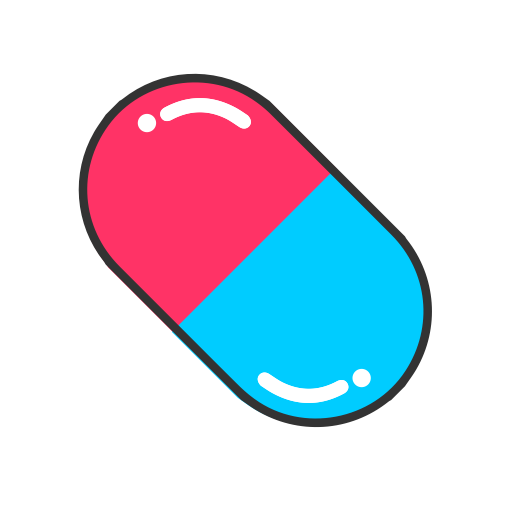 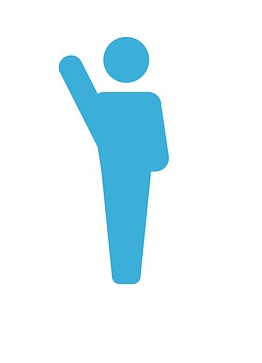 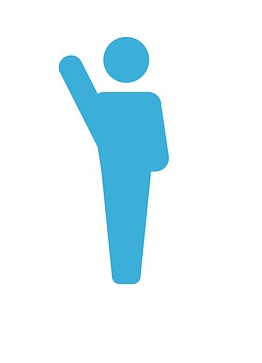 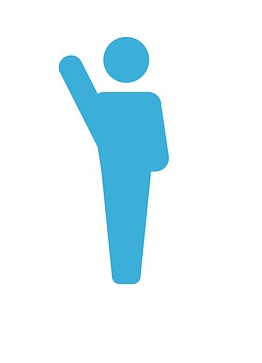 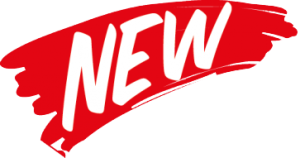 Social Network and Index Testing Strategy
Positive Contacts
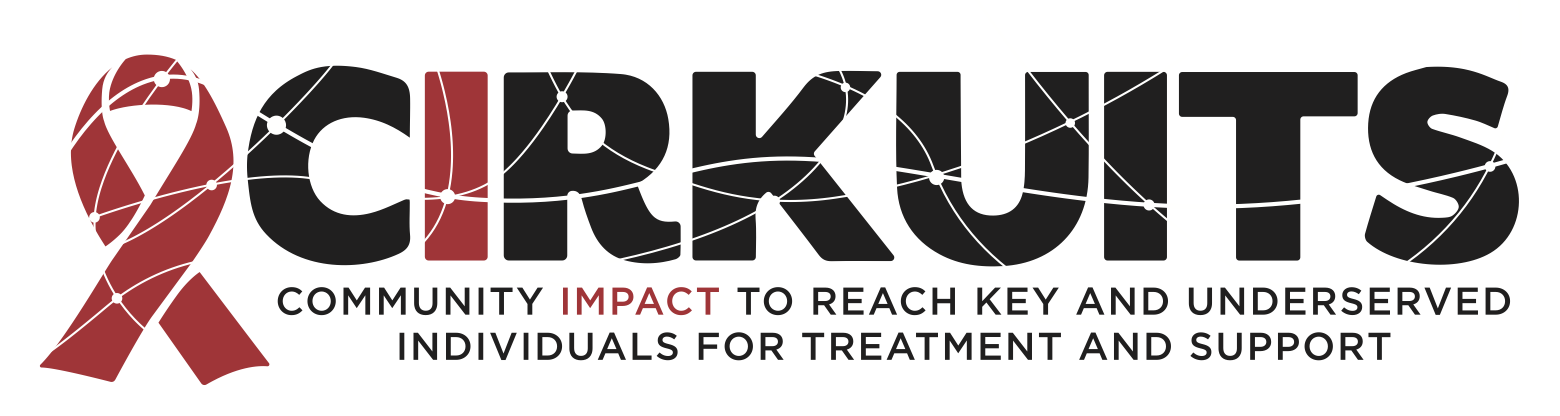 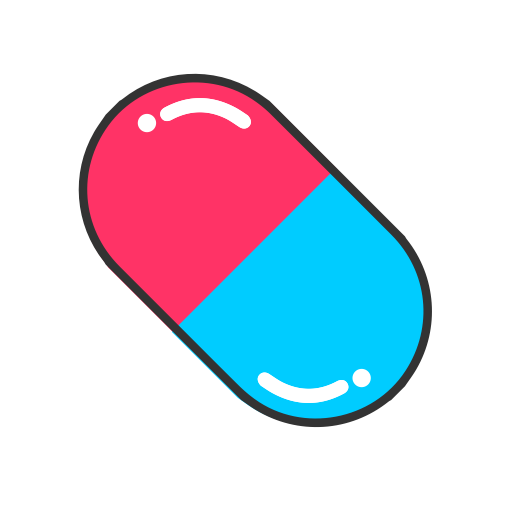 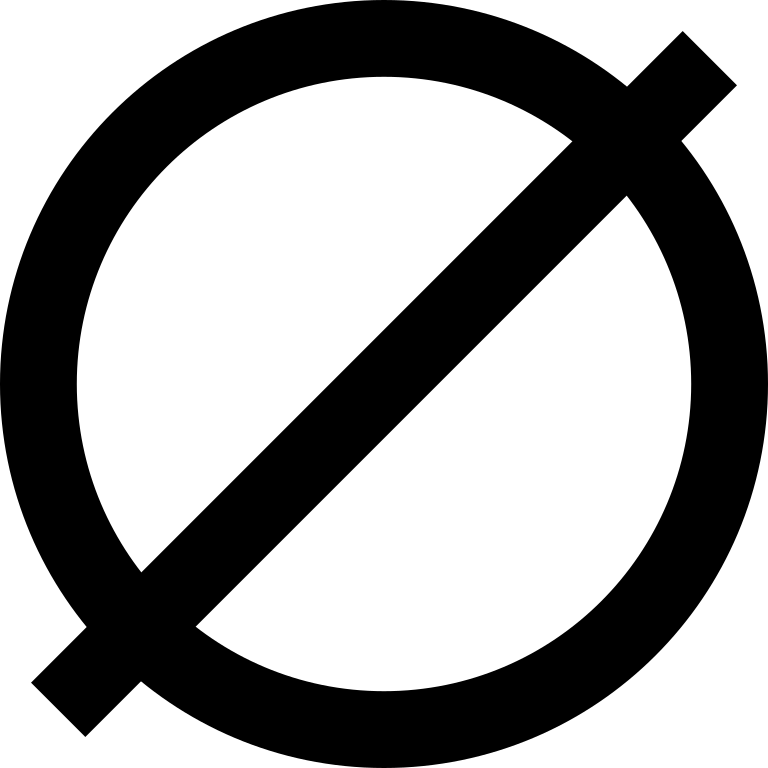 Identify New Networks
Methodology
Overall Index Testing Results Oct 18 – Jun 19
15626
12045
3581
Unknown
 HIV 
Status not reached
Proportions of Positives
W>25:	41%
M>25: 	36%
AGYW:	15%
ABYM:	5%
<10:	3%
9651
8997
New HIV +
3575
Linkage to ART: 84%
Adolescents & Young People Index Testing Services (Oct18-Jun19)
Adolescents and Young People (10-24yrs)
Men Index Testing services (Oct18-Jun19)
Men (25-50 years)
Lessons Learnt
Finding men: Index contact elicitation from AGYWs facilitates HTS among their partners (older men & ABYM) 
Index testing is a targeted modality; testing a few and finding more positives 
Constant mentorship of counselors in elicitation skills improves the elicitation ratios 
Real time data collection using customized DHIS2 for community HTS improves performance tracking 
Active tracking of index contacts assists in finding other priority populations:
Known HIV+ clients not yet linked to care
Known HIV+ clients who are LTFU; can be re-engaged into care
Challenges and Solutions
Attrition and turn-over of lay counselors 
Continued re-orientations, hand-holding mentorship, incentives to support community work (bikes, rain gear, etc.)
Failure to track some index contacts between distant CIRKUITS operational areas (inter-provincial/district)
Transfer details  of index contacts to other operational areas for follow up 
Provide extra transport requirements including hire of extra vehicles, and stipends for after-hours/weekend services 
Inconsistent performance (elicitation, yields, linkage) among lay counselors 
Daily and weekly “situation room” to monitor facility performances 
Real time data reviews to track performances 
Individual score cards, reviewed weekly to monitor lay counselors
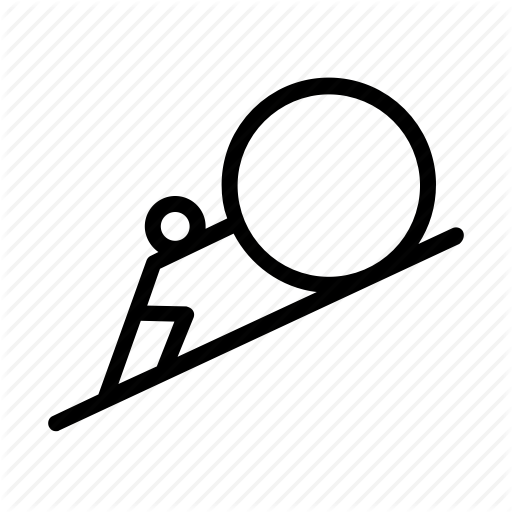 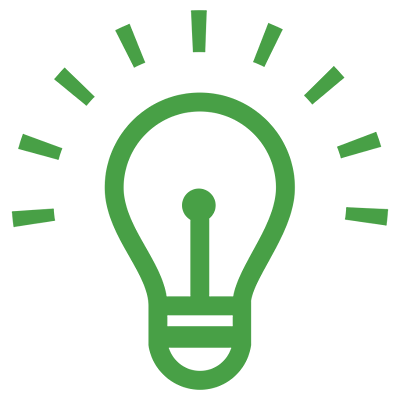 Limitations
Lack of follow-up of index contacts that are outside the CIRKUITS operational catchment areas contributes to 23% of index contacts not being reachable for HTS
Conclusions
Co-implementing index testing and social networking strategy leads to high yields of positives among hard-to-reach populations
Men – 41%, adolescents – 32%, and children – 8%
Index testing is a strategy that improves HIV case identification among the previously unreached populations  
Index and social networking strategies need to be scaled up to achieve epidemic control 
IT & PNS facilitate known positives not on treatment being linked to ART
Acknowledgments
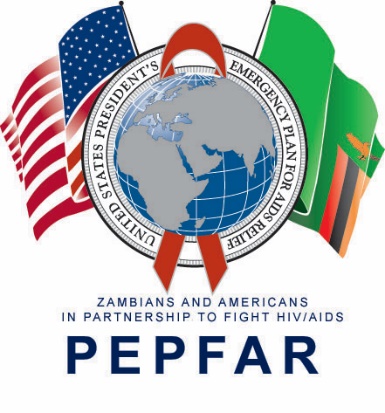 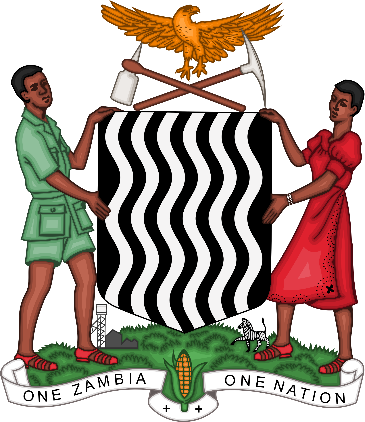 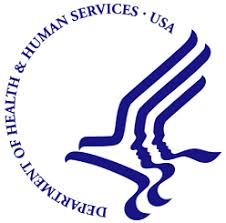 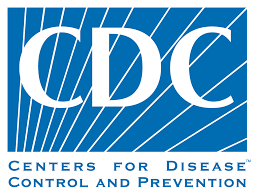 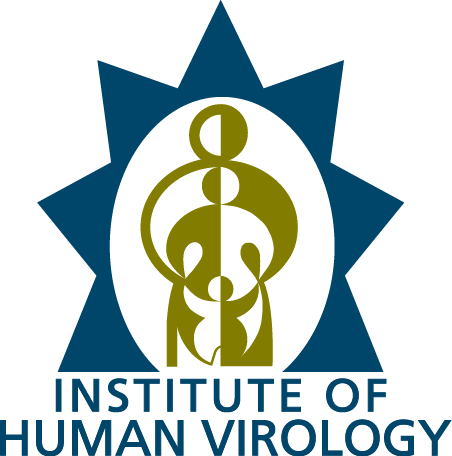 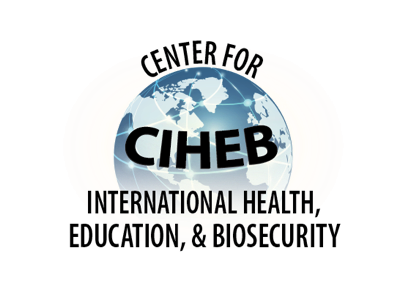 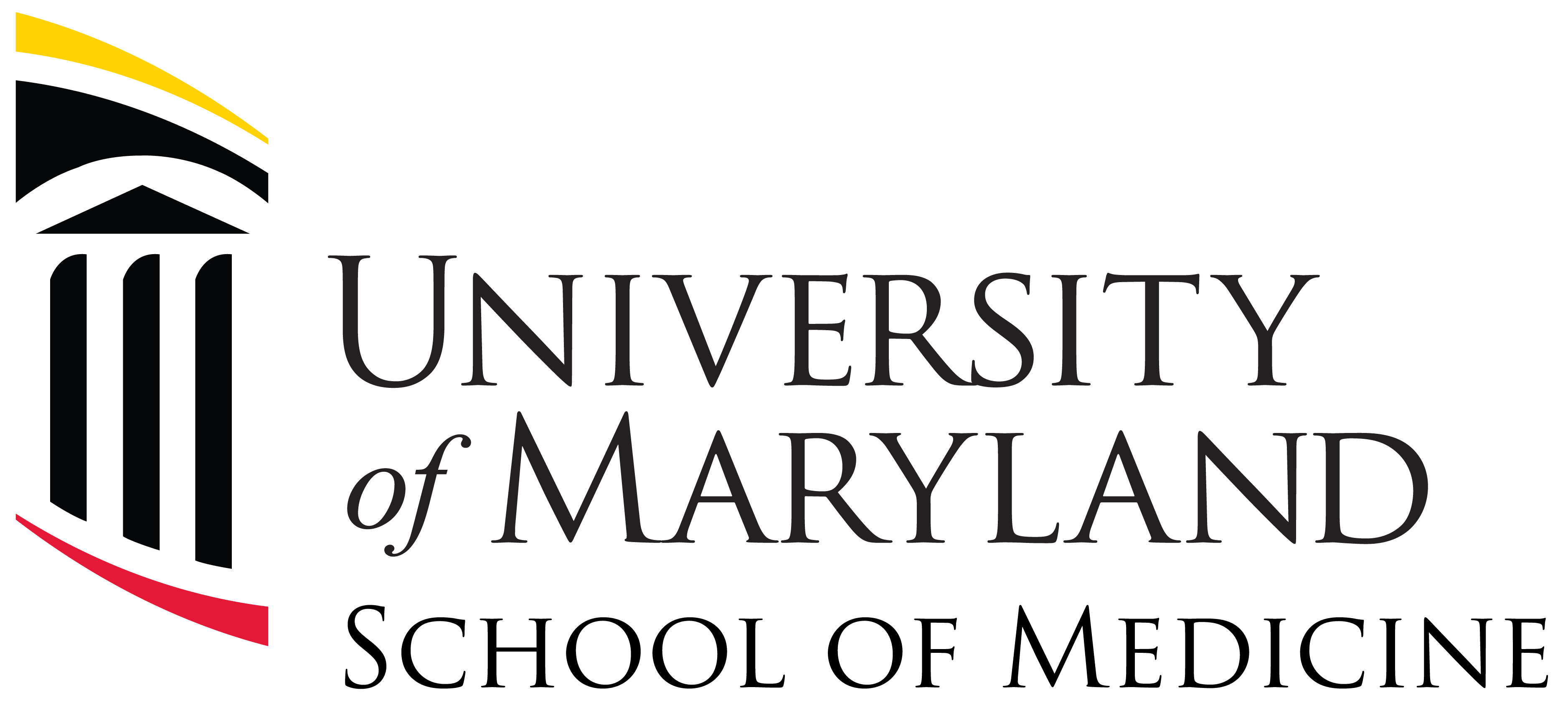 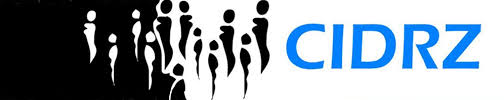